Traiter le développement durable et le changement climatique en cours de français
le 14 octobre 2022 
Institut français, Bosnie-Herzégovine
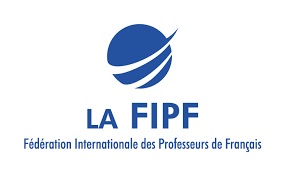 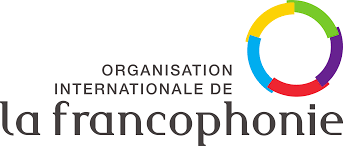 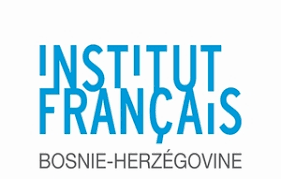 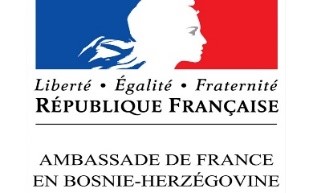 Comment définiriez-vous l’écologie?
Sciences Étude des milieux où vivent les êtres vivants, ainsi que des rapports de ces êtres avec le milieu (➙ écologue).
Courant Doctrine visant à un meilleur équilibre entre l’homme et son environnement naturel ainsi qu’à la protection de ce dernier. Courant politique défendant ce mouvement. (Dictionnaire électronique Le Robert)
Synonymes : défense de l’environnement, environnementalisme
Diagramme du Venn du développement durable
Qu’est-ce que c’est le développement durable ?
La première définition du développement durable apparaît en 1987 et est publiée par la Commission mondiale sur l’environnement et le développement :
« Le développement durable est un développement qui répond aux besoins du présent sans compromettre la capacité des générations futures de répondre aux leurs. Deux concepts sont inhérents à cette notion :
le concept de « besoins », et plus particulièrement des besoins essentiels des plus démunis, à qui il convient d’accorder la plus grande priorité, et
L’idée des limitations que l’état de nos techniques et de notre organisation sociale impose sur la capacité de l’environnement à répondre aux besoins actuels et à venir. »
Quelques notions liées à l’écologie
Sauvegarder – préserver, protéger
Faire du compost - les déchets de cuisine et les déchets de jardin sont composés de matière organique biodégradable. Dans la nature, la matière organique, d’origine végétale ou animale, se dégrade naturellement pour permettre aux plantes de grandir (ex. épluchures, légumes et fruits abîmés, coquilles d’œuf, etc.). En récupérant certains déchets de cuisine et en les mélangeant aux déchets de jardin, on peux fabriquer notre propre compost qui servira d’engrais (đubrivo) pour ton jardin.
Rayonnement – rayonnement thermique de la Terre, ensemble de radiations.
Incinérations des déchets – réduire en cendres.
Effet de serre - réchauffement de l’atmosphère terrestre dû à l’absorption sélective de l’atmosphère qui laisse passer la lumière visible mais arrête les infrarouges. 
Désertification - se transformer en désert sous l’action de facteurs climatiques ou humains.
Déforestation – détruire une forêt.
Marée noire – c’est une catastrophe écologique qui se produit quand une énorme quantité de pétrole se retrouve dans la mer. La flaque gluante (ljepljiva lokva) et toxique flotte à la surface jusqu’à ce que les vents, les courants et les marées la précipitent sur le rivage.
Carburant propre (čisto gorivo) – celui que ne rejette que de la vapeur d’eau (hydrogène – gaz inflammable, incolore, inolore).
Panneaux solaires – un panneau solaire est un dispositif convertissant une partie du rayonnement solaire en énergie thermique ou électrique, grâce à des capteurs solaires.
Éolienne – une machine qui capte l’énergie du vent.
Cabas - grand sac de vannerie (košara) ou de tissu utilisé le plus souvent pour faire le marché.
Biodiversité – diversité des espèces vivantes (micro-organismes, végétaux, animaux) présentes dans un milieu.
Énergies renouvelables – énergies provenant de sources naturelles non épuisables (soleil, vent, marée...).